Министерство науки и высшего образования Российской Федерации
Федеральное государственное бюджетное образовательное учреждение высшего образования
«Ивановский государственный политехнический университет»
Институт информационных технологий, естественных и гуманитарных наук
Кафедра экономики, управления и финансов
Проект на тему «Моя мечта – мой собственный бизнес»
Руководитель от школы №53:
 Маслова Маргарита Александровна
Руководитель работы от вуза:
 Медведева Марина Валерьевна
Проект выполнила:
 Комарова Полина Александровна
Введение
Обоснованием моего выбора темы стало то, что я всегда хотела открыть свой собственный бизнес.
Изучение сфер деятельности

Изучение организационно-правовых форм предпринимательства

Выбор для себя сферы деятельности и формы организации, а также выбор предприятия, которое я хочу открыть

Конкурентный анализ

Выявление конкурентных преимуществ

Расчет затрат на открытие салона красоты

Расчет доходов моего салона
Целью моей работы является разработка плана для открытия собственного бизнеса
Задачи:
Сфера деятельности
Сфера услуг - часть экономики, которая включает в себя все виды коммерческих и некоммерческих услуг; сводная обобщающая категория, включающая воспроизводство разнообразных видов услуг, оказываемых предприятиями, организациями, а также физическими лицами. Остальными частями экономики принято считать производство —промышленность и сельское хозяйство.
Сельское хозяйство
Сферы деятельности
Отрасль промышленности
Сфера услуг
Сфера услуг
материально-бытовая
нематериальная
Образование

Культура

Искусство
Торговля

Транспорт

Общественное питание
Организационно-правовые формы предпринимательства
Организационно-правовая форма предпринимательства — способ закрепления и использования имущества хозяйствующим субъектом, а также вытекающие из этого его правовое положение и цели предпринимательской деятельности
ООО
ИП
это учреждённое одним или несколькими юридическими и/или физическими лицами хозяйственное общество, уставной капитал которого разделён на доли
физическое лицо, зарегистрированное в установленном законодательством порядке и осуществляющее предпринимательскую деятельность без образования юридического лица.
Мои услуги в салоне красоты «Delight»
Парикмахер
Визажист
Мастер маникюра
Мастер педикюра
Лашмейкер
Бровист
Во время преображения вы можете читать или наслаждаться приятной музыкой
будут предложены горячие напитки и дополнения к ним совершенно бесплатно
Конкуренты
Выбор предприятия
Свой салон красоты «Delight»
Хорошее помещение
Качественное оборудование
Удобное расположение
Квалифицированные сотрудники
Я считаю, что если я все правильно сделаю, то этот бизнес сможет приносить большую прибыль
Первоначальные Расходы на открытие и развитие бизнеса
Кресла (10 штук) – 50 000 рублей, парикмахерское кресло – 10 000 рублей, мойка –5 000 рублей, стол маникюрный – 5 000 рублей, стол (5 штук) – 25 000 рублей, тумбочки (6 штук) – 18 000 рублей, шкаф (3 штуки) –90 000 рублей, стулья (10 штук) –  30 000 рублей, диван – 20 000 рублей, обои – 6 000 рублей, люстра – 2 000 рублей, зеркала (6 штук) – 36 000 рублей,  лампа (6 штук) – 12 000 рублей,  полки – 5 000 рублей,  чайник – 1 500 рублей,  колонка – 5 000 рублей,  реклама – 20 000 рублей
Итого: 340 500 рублей
Ежемесячные затраты
Электричество – 10 000 рублей
Вода (в среднем) – 3 000 рублей 
Аренда – 70 000 рублей
Конфеты, печенье, чай, кофе для клиентов – 10 000 рублей
Расходные материалы для персонала – 120 000 рублей

Итого: 213 000 рублей
Зарплаты, налоги и доходы
Зарплата у каждого мастера сдельная и составляет от 20% до 25%

УСН для ООО составляет 6% от доходов, то есть около 25 000 рублей

Если каждый мастер будет принимать 3-5 клиентов в день, то доход за день будет составлять около 25 000 рублей
ежемесячные Доходы
Услуги парикмахера (стрижка 500 рублей, покраска волос 2000 рублей, укладка 800 рублей * 30 человек) –75 000 рублей 
Услуги визажиста (макияж 1500 рублей * 25 человек) – 37 000 рублей 
Услуги лашмейкера (наращивание ресниц 1500 рублей, ламинирование ресниц 1000 рублей * 70 человек) – 93 000 рублей 
Услуги бровиста (ламинирование бровей 1000 рублей, коррекция бровей 500 рублей, покраска бровей 1500 рублей * 30 человек) – 60 000 рублей 
Услуги маникюра и педикюра (наращивание ногтей + гель-лак 1800 рублей, уход за ногтями 700 рублей, покрытие гель-лак 1300 рублей * 70 человек) – 175 000 рублей 
Итого: 440 000 рублей
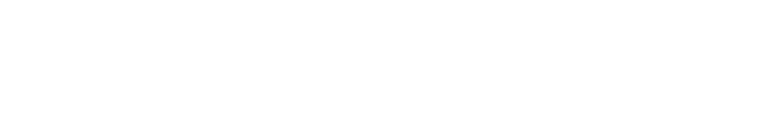 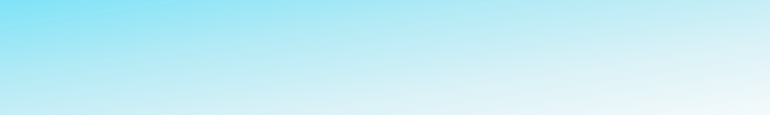 Вывод
Я изучила и выбрала форму предпринимательской деятельности, а также разработала план для открытия своего собственного бизнеса в будущем.
Я понимаю, что реально приступив к выполнению своей цели я столкнусь еще со многими проблемами и нюансами, которые не были учтены в моей работе. Я допускаю, что реальных затрат может оказаться гораздо больше и прибыль даже за второй месяц работы я могу не получить. Но я уверена в том, что личностные качества характера, такие как упорство и трудолюбие, а также желание исполнить свою мечту обязательно помогут мне в достижении цели и я добьюсь успеха.
Спасибо за внимание!